Personal Fitness
Personal Fitness
Chapter 1 - Benefits of exercise
Chapter 2 - Exercise Safety and Injury Prevention
Benefits of exercise
Chapter 1
Benefits of Exercise
Increased Energy
Improved Appearance
Better Muscular Strength
Help in Dealing with Stress
Improved overall Health
Improved Self Image
Improved Physical Performance
Improved Ability to Sleep
Improved Overall Daily Functioning
Physical Activity: any movement that works the larger muscles of the body!

Physical Fitness: the body’s ability to carry out daily tasks and still have enough energy to respond to unexpected demands.
What Should I Do?
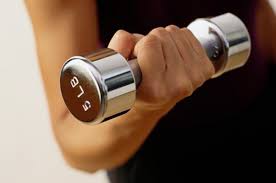 Maintain acceptable levels of fitness
Participate in regular activities
Eat nutritious foods
Sleep 8 hours a night
Have regular medical check-ups
Maintain appropriate weight
Avoid harmful substances
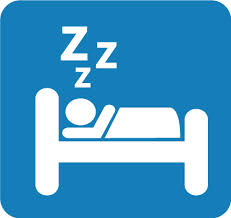 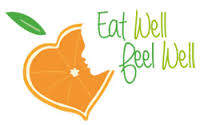 How Much Physical Activity Do I Need?
30 to 60 minutes or more of moderate intensity physical activity

Vigorous activity – high intensity
Moderate activity – medium intensity
Examples of moderate activity:
Brisk walking	- Washing windows/floors
Gardening 		- Washing/waxing a car
Health Fitness Pyramid
High Level
Fitness Zone
As Often As Possible
Learn a new
Sport or hobby
2-3 Times a Week
Strength &	       Recreational
Endurance         Activities
3-5 Times a Week
Aerobic Exercise	Flexibility Exercise 
Swim, cycle, jog	       stretch, yoga
Daily Activity
Health 
Zone
Lifetime Behavior
Stay active – Keep moving, walk as much as possible
Live a balanced life!
Health Triangle Includes:
Physical
Mental/Emotional
Social

What does sedentary mean? 
Inactive lifestyle
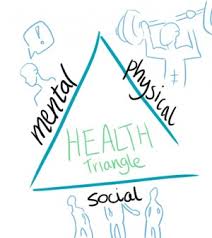 Risk Factors & Your Behavior
Risk factors you have no control over:
Age
Heredity
Gender
Risk factors you can control:
Be physically active
Practice healthy eating habits
Avoid smoking/tobacco
Manage stress in your life
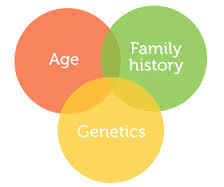 What changes your attitude about personal fitness?
Peer influence: negative attitudes
The media: TV, radio, movies, music, etc.
6 steps to the behavior-change stairway
Not thinking about being personally fit
Thinking about being personally fit
Planning on becoming personally fit
Starting to become personally fit
Maintaining personal fitness behaviors
Relapse or stopping personal fitness behaviors
Safety and Injury Prevention
Chapter 2
Medical Screening
Medical Screening: a basic assessment of a person’s overall health.
Who should have a screening? 
People with lifestyle habits
People over 40
People overweight/obese
People with a known chronic disease
Heart Disease, Diabetes, & Asthma
Fluid Replacement
Drink a couple of cups of water an hour or two before exercising

During exercise drink a cup of water every 15 minutes.

Drink 8 glasses of water a day to  replace what you use during a 24 hour period
Fluid Balance
Fluid Balance: the body’s ability to balance the amounts of fluid taken in with the amounts lost through perspiration or excretion.

Dehydration: body’s fluid loss
Weather Related Illnesses
Heat Cramps: a sudden cramping of muscles caused by excessive loss of body fluids

Heat Exhaustion: a body condition usually caused by lack of fluids and excessive heat

Heatstroke:  a serious condition resulting from prolonged exposure to high temperatures and the body’s inability to cool itself

Hypothermia:  the breakdown in the body’s ability to produce heat
Physical Activity and the Cold
Frostbite: tissue damage from freezing.
Wind-chill factor: the combined influence of wind and temp on the body
Skin Cancer Detection
A = asymmetry – one half of a mole does not  
					match or look like the other half

B = bleeding – unevenness of the outside edges of 
				        a mole

C = color – mole color not the same, may be shades 
				of red, white, tan, brown, blue or black

D = diameter – any increase in size indicates a 
					problem
Stitch in the Side
Exact cause is unknown, but there are a number of theories.
Muscle cramp theory: the muscles do not get enough oxygen & lactic acid builds up
	Lactic Acid: the waste product produced during anaerobic exercise

2.   A spasm in the diaphragm (muscle above the abdomen) caused by rapid breathing

3.   Too much lactic acid in the diaphragm 

4.   Reduced blood flow to the area because of other body demands
Foot Type and Foot AlignmentPronation: the heel strikes the ground then goes to the inside of the foot.Supination: the heel strikes the ground then goes to the outside of the foot.
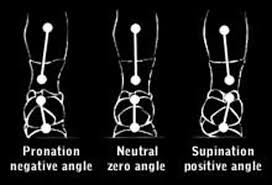 Common exercise injuries
Skin injuries: cuts, scraps, bruises, and blisters

Muscle injuries: cramps

Connective tissue injuries: injuries to tendons, ligaments, or cartilage
Tendons: connect muscle to bone
Ligaments: connect bone to bone
Cartilage: tissue that surrounds the ends of the bones to prevent the bones from rubbing

Shin Splints: inflammation of tendon or muscle
Caused by: overuse, improper footwear, poor form

Stress Fractures: break in the bone caused by overuse
Injury Treatment (R.I.C.E.)
R = Rest the injured part

I = Ice reduces inflammation & pain

C = Compression reduces blood  
  	  	  flow & swelling

E = Elevation decreases internal bleeding 
		  & swelling